實用應用程式－生活行
課程名稱：資訊科技與生活
指導教授：劉毓芬
組別／名：第 5 組（新港墘港）
組員名單：鄭季淳、張加瑀、饒凈榕、張乙鳴、李彥誼、　　　　　邱郁晴、王喬甄
應用程式主頁面
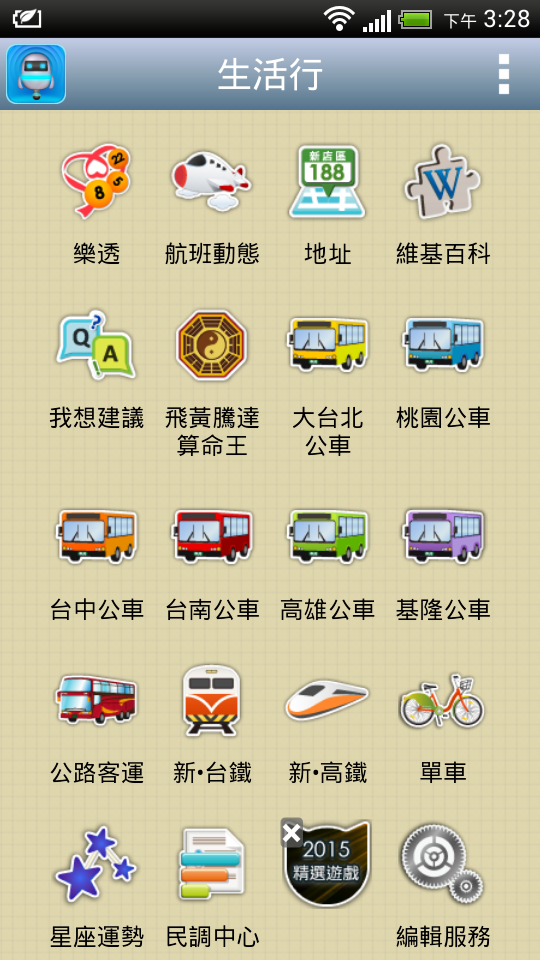 功能介紹－路況油價　　　　　　　　　　　  王喬甄
台灣地狹人稠，基本上放眼望去都是汽機車為主，可是車多難免遇到塞車、油價浮動的問題，有了此軟體，手機就可以掌握各地方的車流量，也可以設定路徑幫忙查出路程以及油費。油價的浮動也是即時更新，讓您不多花冤望錢。
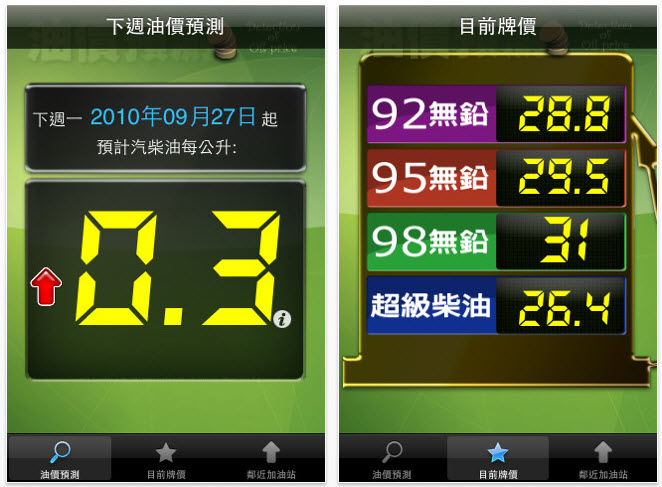 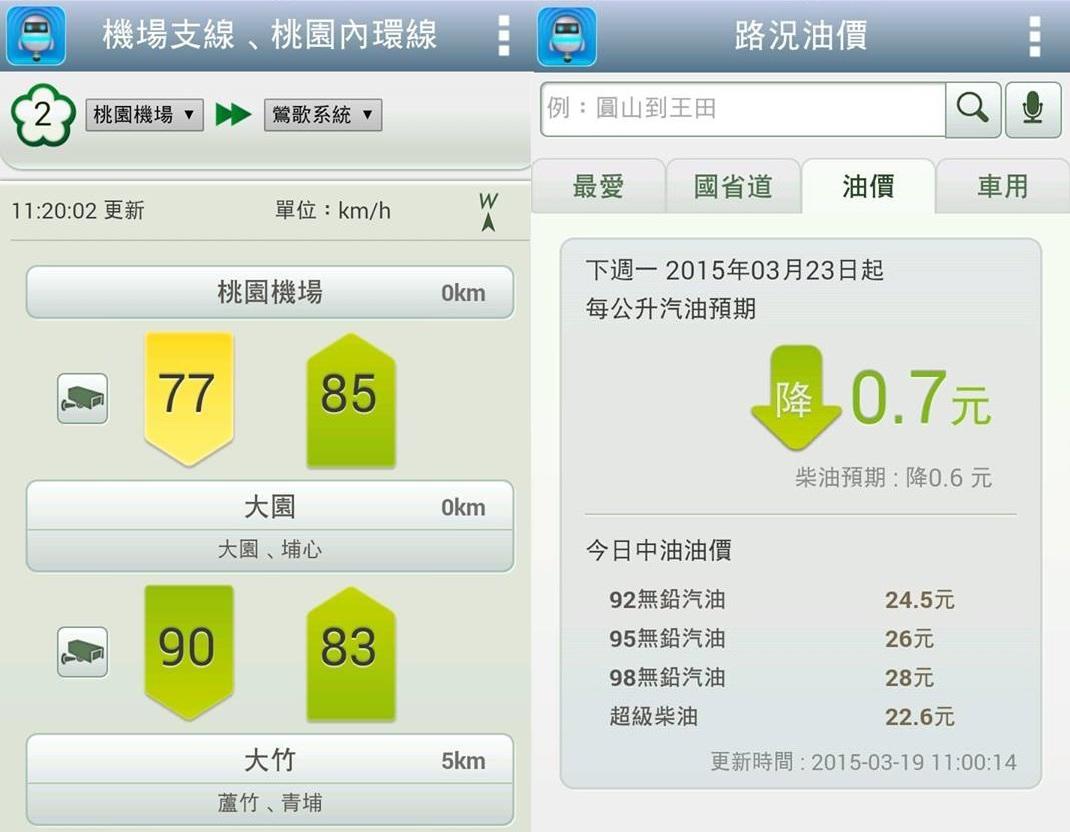 功能介紹－地址                                     張乙鳴
對剛升上大一對台南還不熟的我們，這個功能很好用，只要輸入你要查詢的地址，這個程式就會自動秀出該地址的位置，而且地圖的顯示很清楚，一看就知道相對位置和路應該怎麼走，包含有電話、地址、郵遞區號、目前位置還需要前進幾公尺才會到達目的地，同時功能也很貼心的告訴我們周遭有：便利商店、景點、停車場、加油站、娛樂場所、銀行郵局等等，基本上就是個非常便利又實際的好工具。
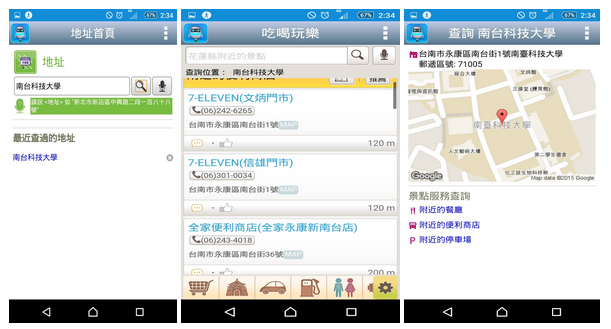 功能介紹－天氣　　　　　　　　邱郁晴
天氣一直都是人們生活上所關心的事情，但現代人因工作繁忙，並非大家都有時間能夠觀看電視上的氣象預報，因此藉由這個 APP可以隨時看到一周內的氣象預報，甚至可以利用定位來收尋其他地點的天氣狀況，而且不管你是要計畫旅遊或是注意防颱措施等，都可以運用生活行這個APP裡面的天氣來查詢，對於繁忙的現代人，是個非常便利的APP。
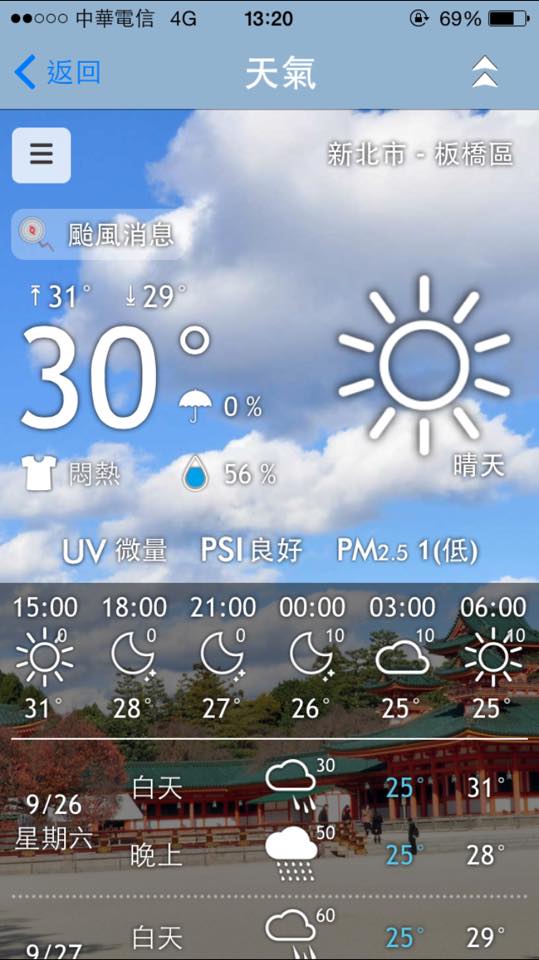 功能介紹－吃喝玩樂                        張加瑀
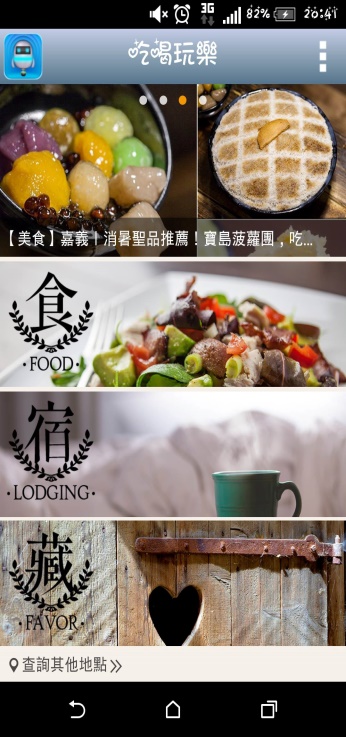 現代人，常常喜歡外出，吃喝玩樂鬥陣走，這時候呢！就需要許多應用程式來幫忙我們，這個程式不僅方便，也沒有攜帶問題，想要知道第一手訊息，只要下載此款應用程式就可以隨時出遊，真的很方便呢！
功能介紹－吃喝玩樂                        張加瑀
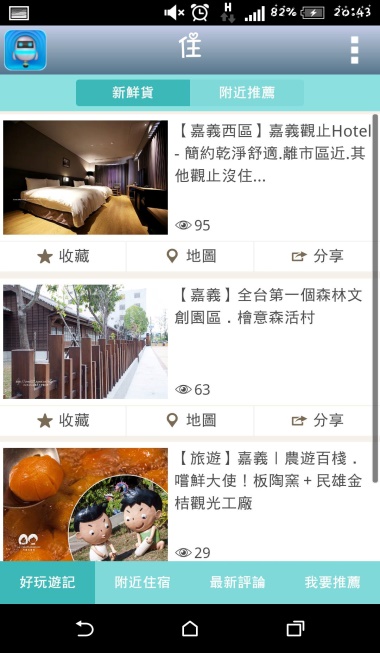 這款app，可以讓你不管想要吃美食，探訪觀光園區，去遊樂園，飯店住宿…等，可以馬上訂票，定位等！真的是我們不可或缺的幫手呢！！現在馬上下載此app，讓你可以輕鬆遊玩台灣。
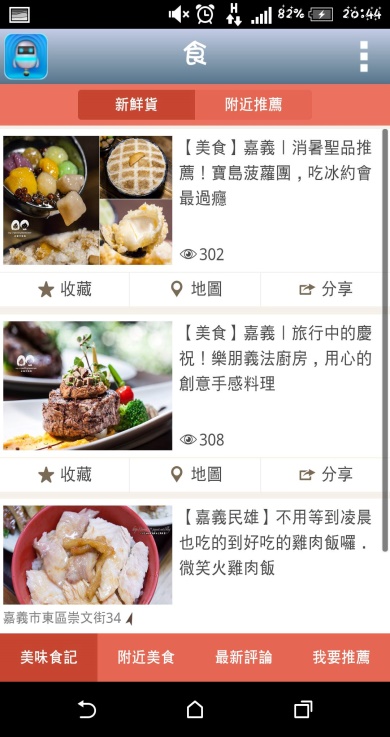 功能介紹－股市匯率　　　　　　李彥誼
先在台灣偏較商業化社會，此軟體可以提供股市大盤走勢、股市即時價格、興櫃及台灣股市新聞資料，還有即時匯率、匯率轉換、匯率走勢、黃金價格、黃金牌價、黃金存摺牌價、黃金歷史走勢等資訊，是您投資理財的好幫手。
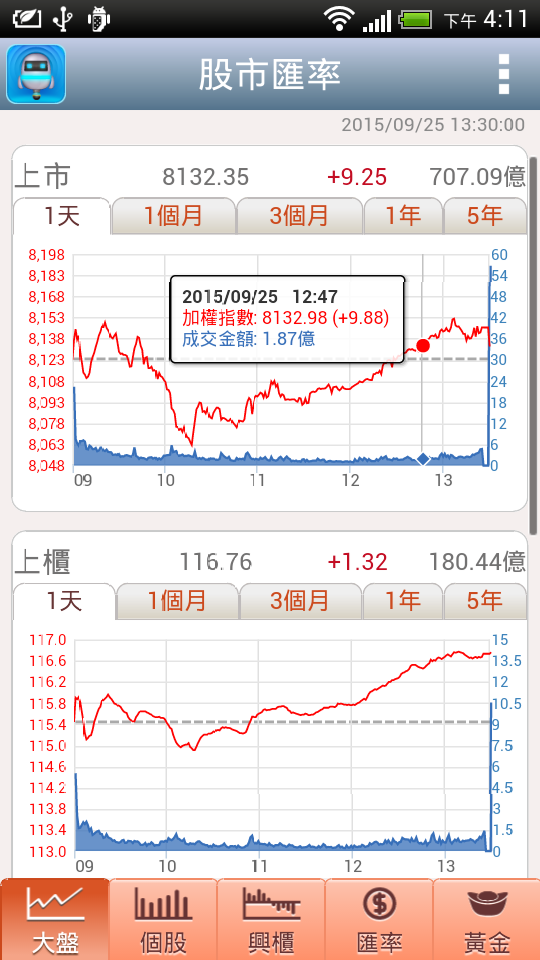 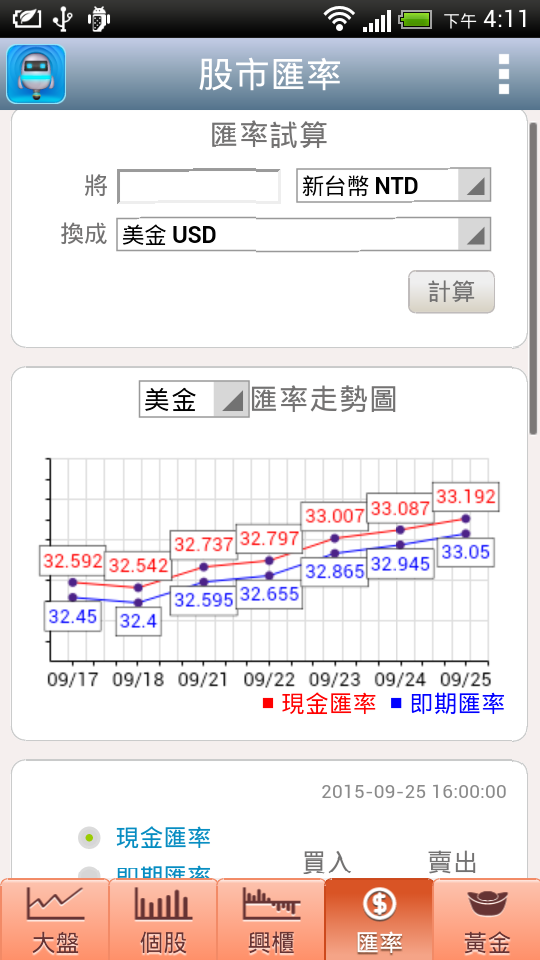 各國匯率、匯率換算
股市大盤
功能介紹－電視節目　　　　　　鄭季淳
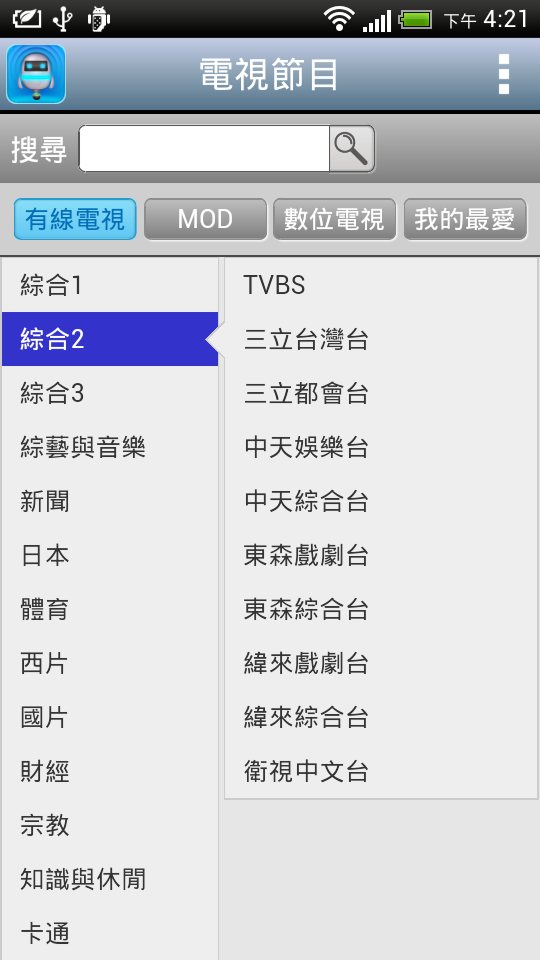 身為一位愛看電視的人，有了這款應用程式之後覺得非常方便，不一定要在家裡才能知道每台在撥出的節目，不僅如此我還可以知道下一檔節目要撥出什麼，最厲害的功能是還能設鬧鐘提醒，這項鬧鈴功能完全針對電影台的電影，由於很常錯過好看的電影，只要有提醒功能就能在開撥前準備就位了。
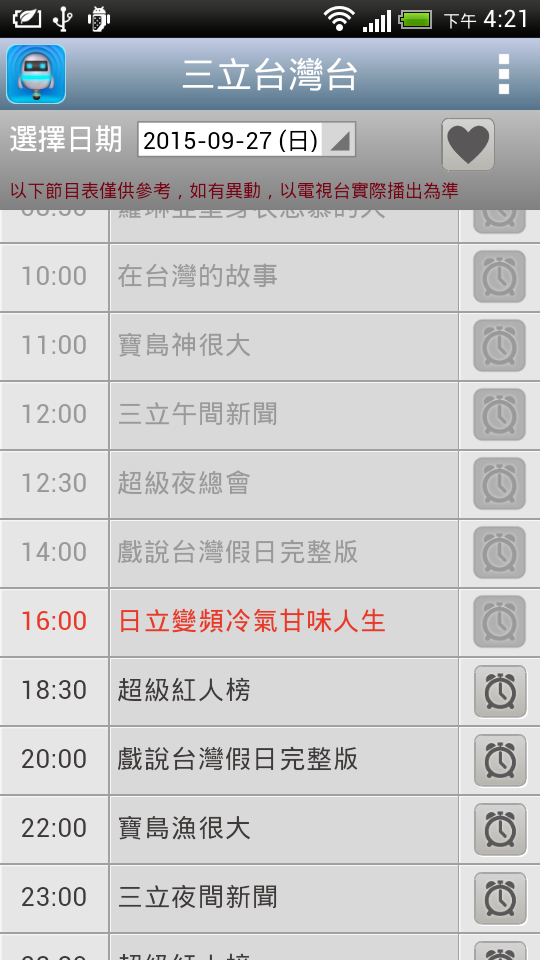 心得感想
經由這次通識而得知使用這個app可以讓我很快的了解到現在高速公路的狀況 而且像是自己有在騎車的話，現在的油價狀況也會讓我非常在意，特別是對於我這種通勤族而言，少一塊就會少很多價錢了，好在有這個APP出現幫了我很大的忙。　　　 　　　　　　　　　　　　　　　　　　　　　　　　　－王喬甄－

這款app很好用，因為我不是台南人，所以騎車的時候常常迷路，自從使用了這個app之後，從此不再迷路。而且有時候我會使用網路購物，所以常常需要知道超商的店名，有了這個我就可以找離學校最近的便利商店取貨了。　　　　　　　　　　　　　　　　　　　　　　　　　　　　　　－張乙鳴－

我手機幾乎只拿來使用通訊軟體以及拍照，很少下載一些生活上的APP，經由這次的報告，我才發現原來現代科技如此發達，有許許多多生活上的APP可以使用，讓生活變得更加便利，希望自己能夠藉由這堂課程，學習到更多的資訊科技進而運用在生活上。
－邱郁晴－
心得感想
這款app真的非常有用，想出去玩或吃好料，隨手可得。雖然才第三周就要上台報告有點緊張，但是，我相信我們這組一定可以給大家最好的報告啦。也很高興認識大家喲！
－張加瑀－

剛開學就有報告壓力甚大，不過可以藉此認識同通識的同學非常開心，也因為這次報告，深入瞭解平常使用的APP，發現原來還有很多不知道的功能。隨著APP種類越來越多，希望我們生活可以更便利更好的改善。
－李彥誼－

此款應用程式從三年前就開始使用到現在，尤其針對學生非常實用，到哪裡都用的到，推薦給大家使用。　　　　　　　　　　　　　　　　　－鄭季淳－